Families and Celebrationsunit B: Baptism
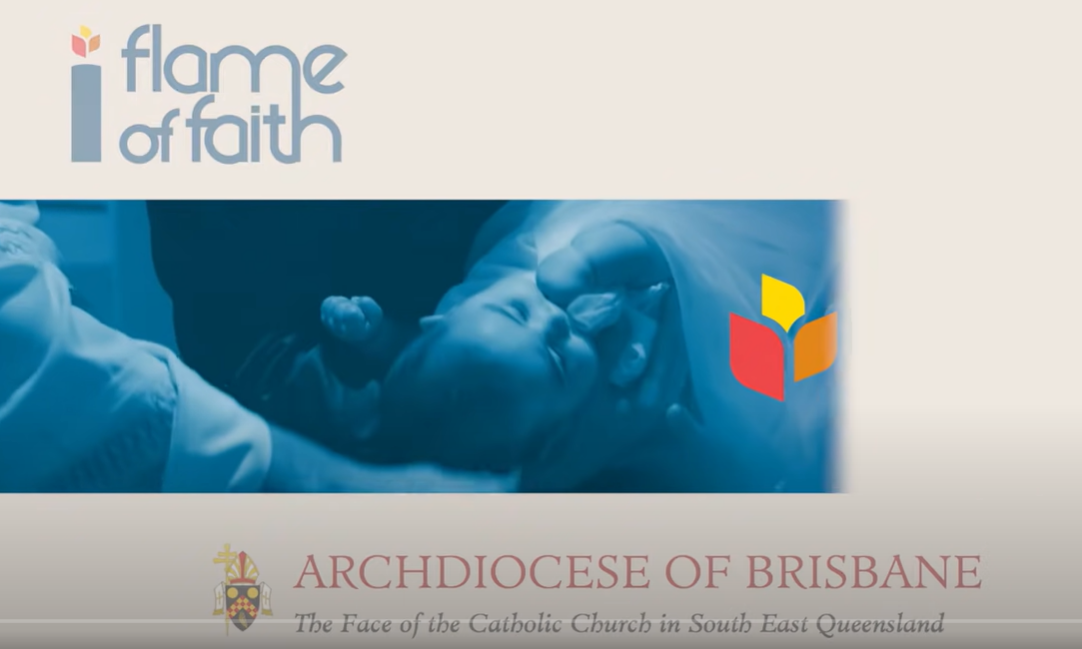 https://www.youtube.com/watch?v=rmnX-fMJVTU
Our Families gather together…
We gather at the entrance to the church…
Parents and godparents Gather
The sign of the cross:
In the Name of the Father, and of the Son, 
and of the Holy Spirit
Amen
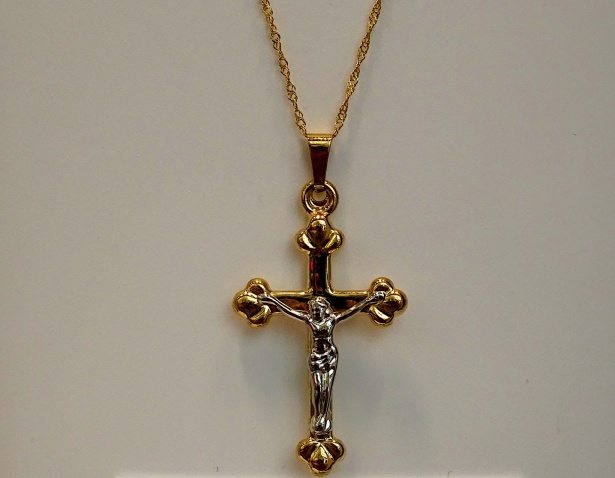 Sign of the cross
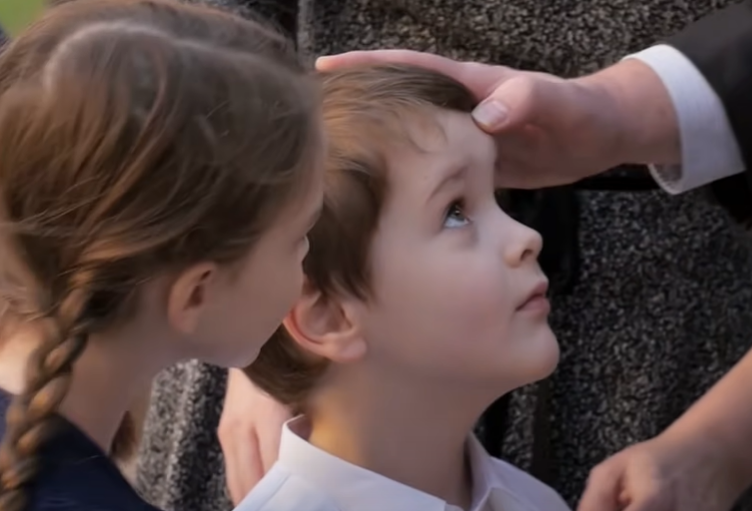 Sign of the cross
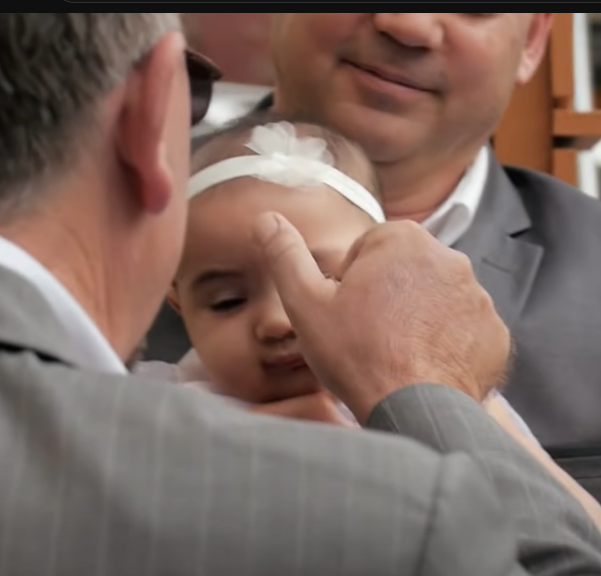 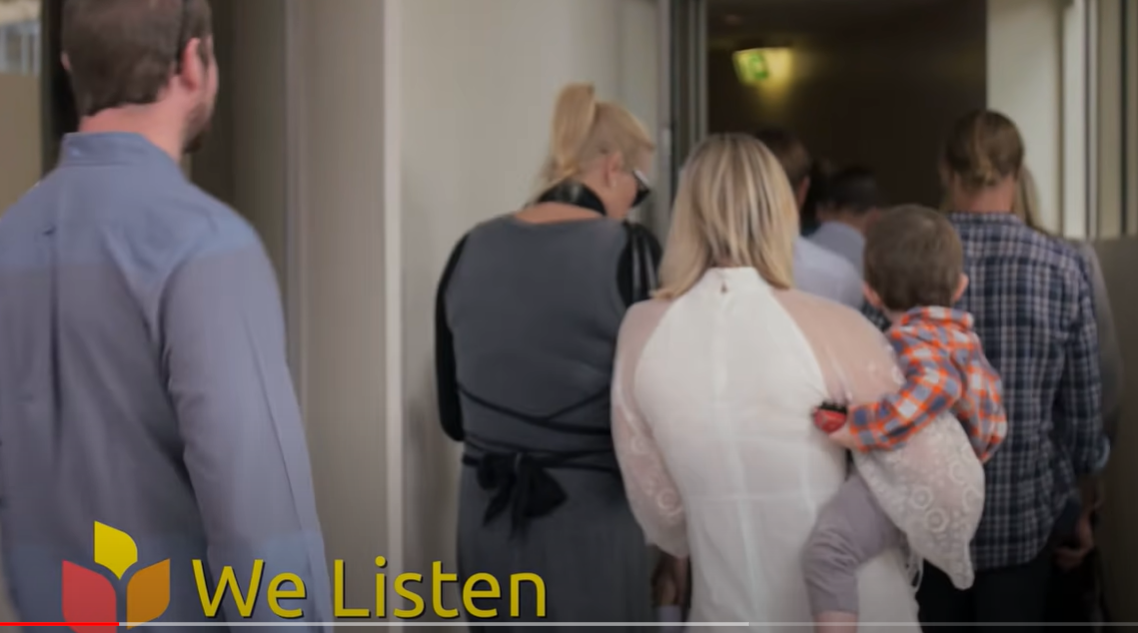 We listen to the readings and the Gospel…
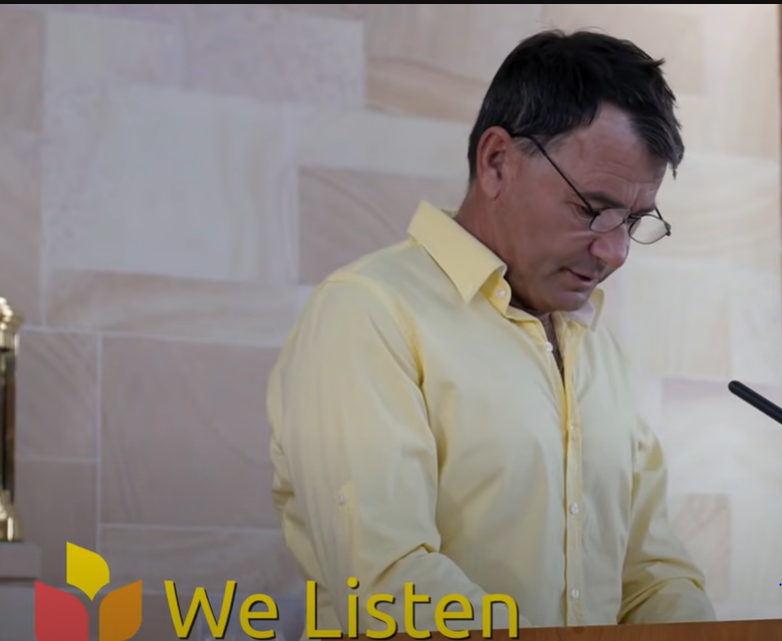 Listening to the Gospel…
Prayers of the faithful…
Blessing of the Oil of catechumen
Blessing of the Holy water
Baptismal promises
Parents and Godparents are asked if it is there will that the child will be baptised.
The celebrant pours holy water over the child’s head saying…
Water is poured Three times…
Name_______________,
I baptise you in the name of the father,
And of the son, 
And of the Holy spirit
AMEN
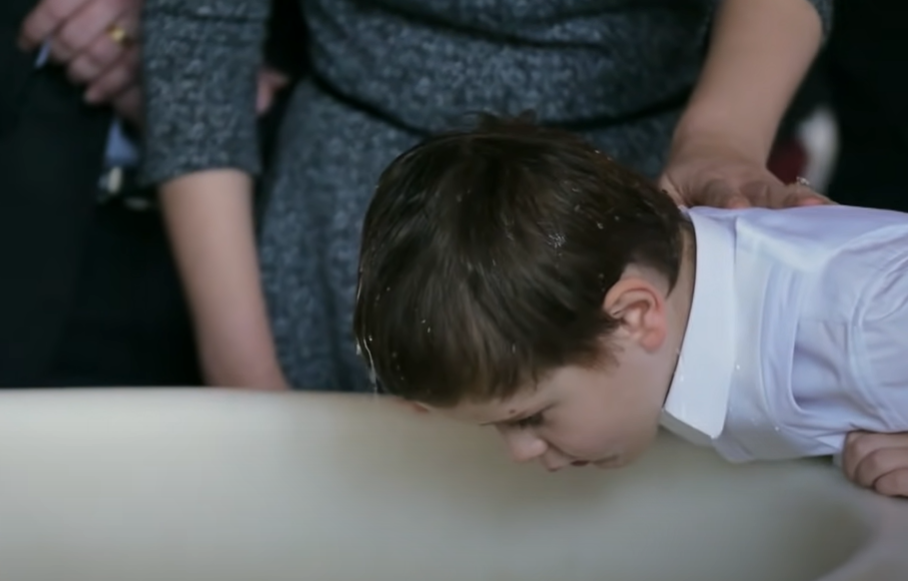 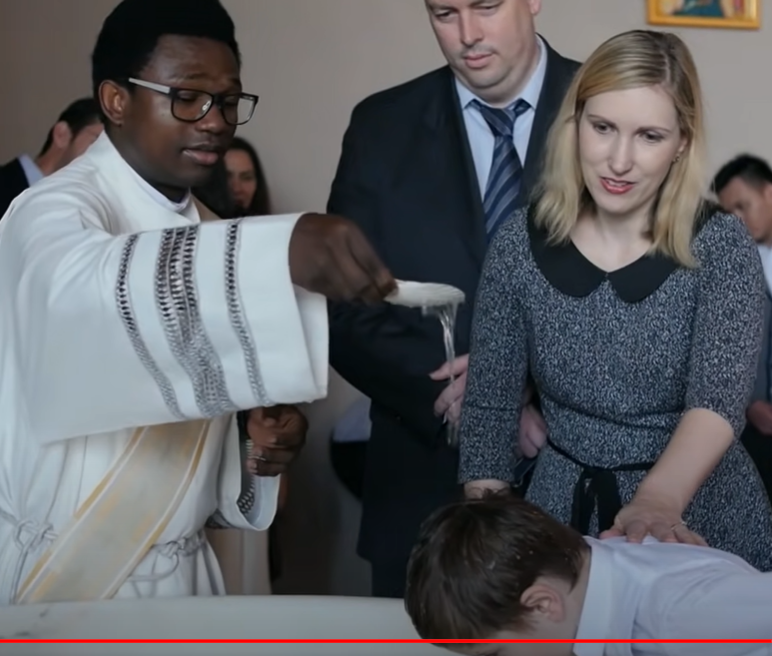 Oil of chrism- annointing
Dressed in white…
The baptismal candle is lit from thePaschal- Easter candle…the light of christ
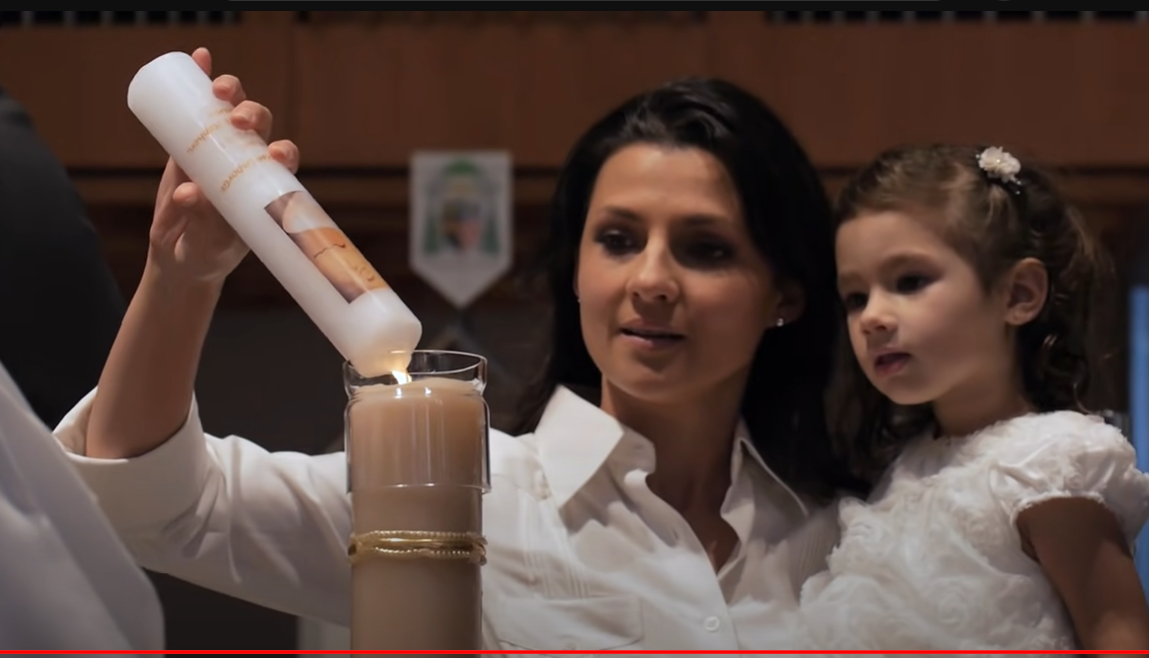 Blessing of the ears…
Blessing of the lips…
Pray the lords prayer…
Blessing for the parents…and all who have gathered to welcome the baptised child into god’s family.